Индивидуальный образовательный маршрут школьника
Никифорова Г.Д.
Гл.специалист ОРДП
Индивидуальный образовательный маршрут
Индивидуальный образовательный маршрут — это индивидуальная программа, рассчитанная на конкретного школьника и преследующая конкретные цели, которые необходимо реализовать в указанные сроки. ИОМ — это путь или способ реализации личностного потенциала ребенка, развитие его способностей по индивидуальному плану (маршруту).
      При составлении маршрута обязательно учитываются индивидуальные особенности обучающегося. А именно:
образовательная база (знания, которыми ученик владеет);
психическое и физическое состояние ученика;
личностные качества, особенности характера ребенка (умение работать в команде и индивидуально, вид памяти, социальная активность, мотивированность и т.д.)
возраст;
социальный аспект (пожелания родителей).
Для чего нужны индивидуальные маршруты?
В пояснительной записке Министерства образования, приложенной к стандартам ФГОС, указано: каждый ученик может составить индивидуальный план обучения. Предлагаются шесть направлений:
естественнонаучное,
технологическое,
гуманитарное,
социально-экономическое
универсальное.

Методику ИОМ в школе используют и для следующих целей:
для отстающих учеников — восполнить пробелы в знаниях по определенной теме;
помочь в обучении детям с ослабленным здоровьем (быстрой утомляемостью, сниженной работоспособностью);
для слабоуспевающих — такие ИОМ предусмотрены для детей с низкой мотивацией, для тех, у кого нет интереса к учебе, кто не может правильно сформировать свою учебную деятельность и т.д.);
для одаренных учащихся с индивидуальными особенностями характера (гиперактивность, повышенная эмоциональность, трудности в общении и пр.);
для детей, опережающих развитие.
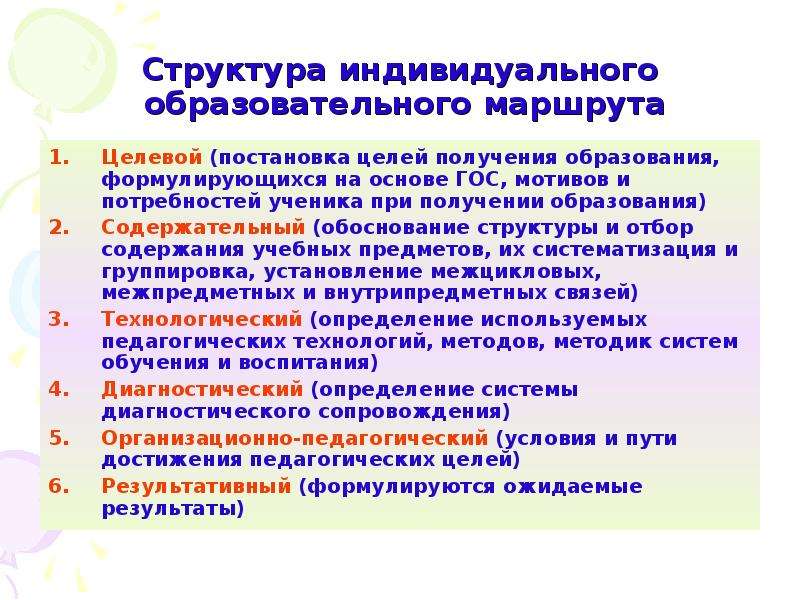 Право обучающегося на выбор учебных предметов(базовых, профильных, элективных, дополнительного образования)
Учет образовательных запросов, личных и профессиональных интересов, познавательных возможностей ученика
Индивидуальный учебный план
Учет видов образовательной деятельности, методов и форм диагностики образовательных результатов, технологийосвоения учебного содержания, организационно- педагогических условий
Индивидуальная образовательная программа
Учет требований времени, образовательных запросов учащихся, их познавательных возможностей, конкретных условий образовательного процесса в учебном
Индивидуальный образовательный маршрут
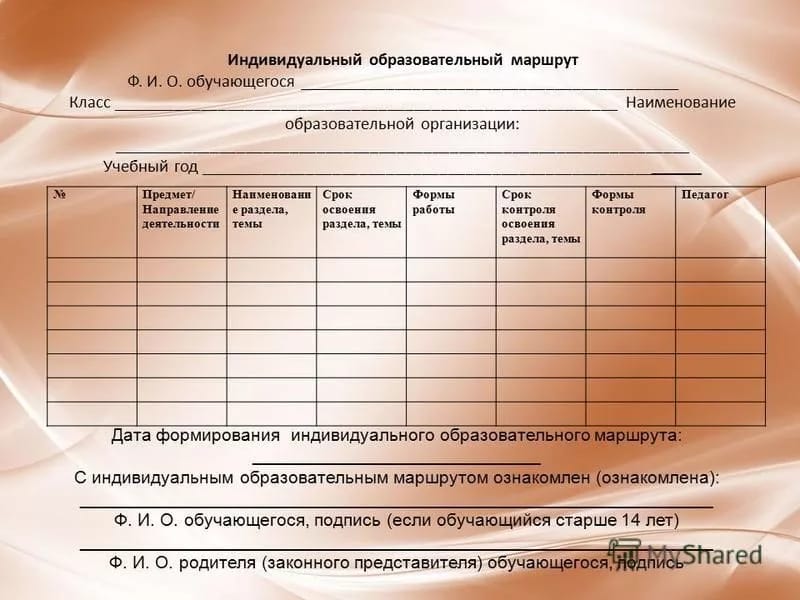 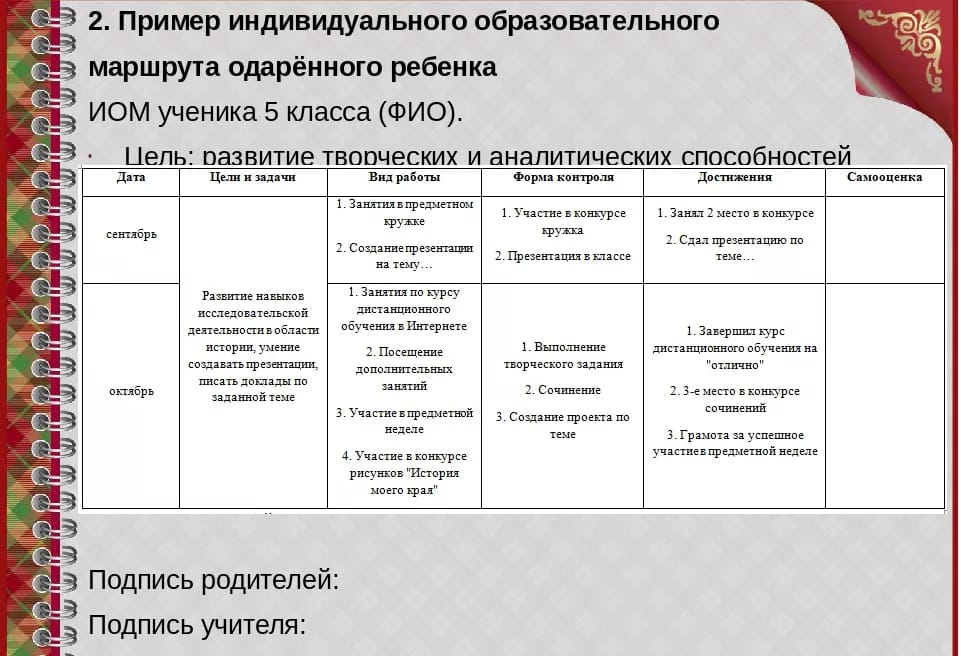 Выбор ИОМ может осуществляться в трех плоскостях:
Примерный индивидуальный образовательный маршрут старшеклассника